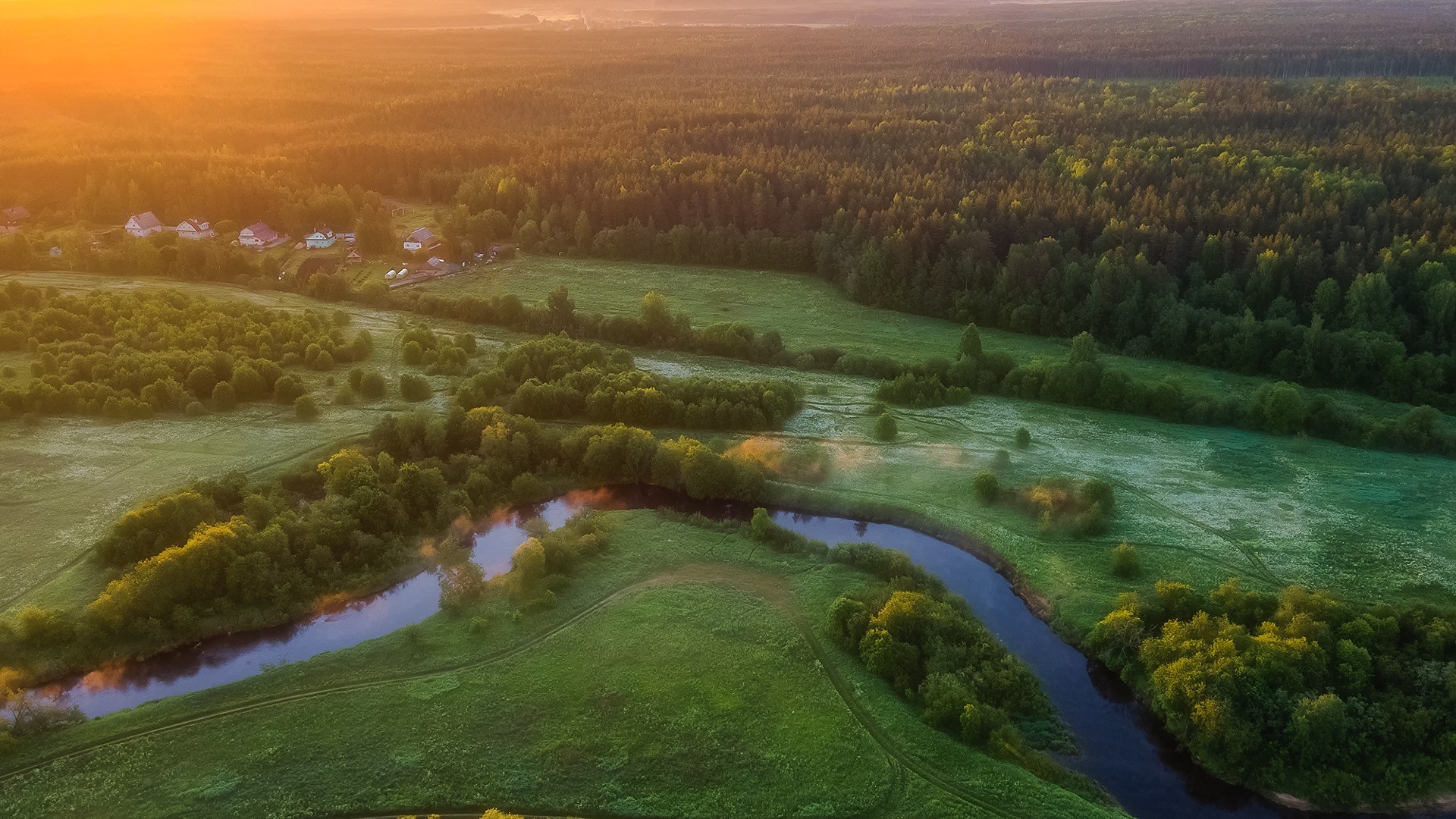 Планы оптимизации услуг, получивших оценку «В» и «Г»
Таймлайн работы с региональными услугами (сервисами)
31.12.2024
15.04.2024
15.02.2024
13.03.2024
Достижение целевого состояния
Определение плановых значений образов целевых состояний региональных услуг (сервисов)
Направление в Аналитический центр значений текущего состояния региональных услуг (сервисов)
Направление в Аналитический центр перечней услуг (сервисов),подлежащих доработке в 2024 году
2
Типовая форма плановых значений образов целевых состояний государственных услуг (сервисов)
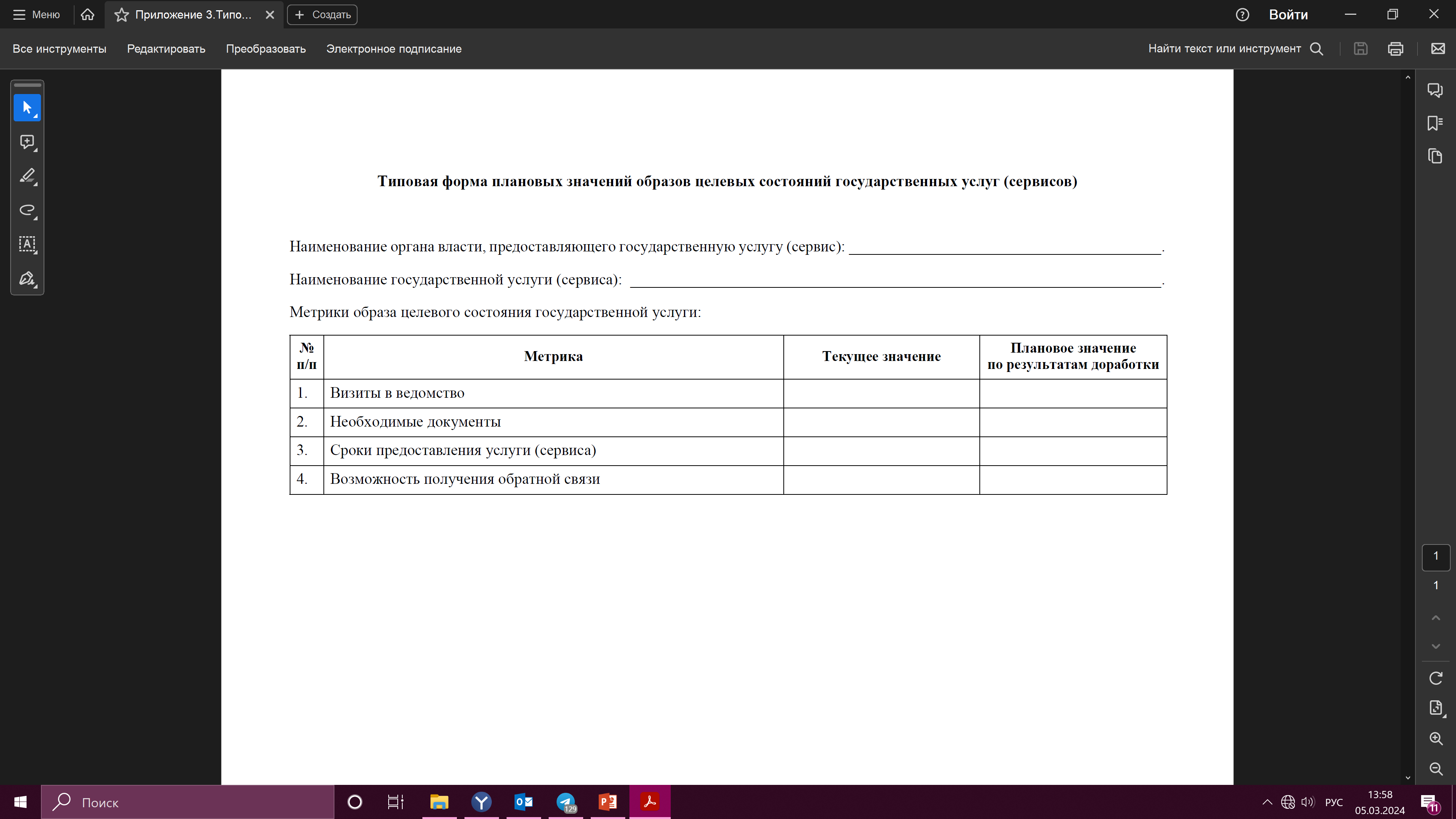 ЕСЛИ:
В рамках гос. услуги предоставляются различные подуслуги → выбрать подуслугу с наибольшим числом обращений

В АР предусмотрены несколько вариантов оказания услуги → выбрать вариант, по которому оказывается наибольшее число услуг

За услугой обращаются несколько категорий клиентов → метрики рассчитываются для той категории,                                                                                                    которая чаще других обращается за услугой
3
Критерии «Дорожной карты» и образов целевых состояний
+ Рассмотреть портальные формы на логистический контроль
4
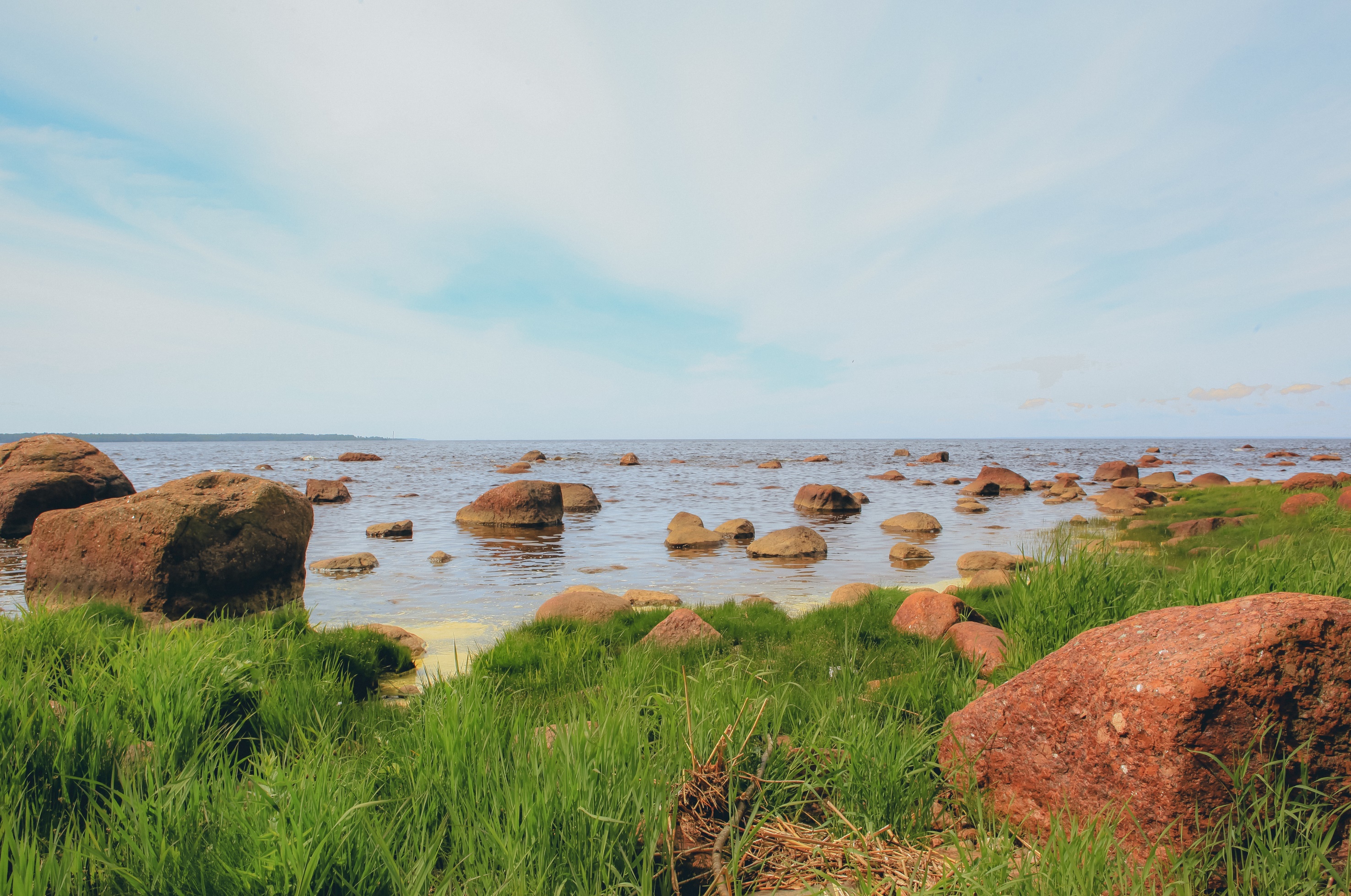 СПАСИБО ЗА ВНИМАНИЕ!